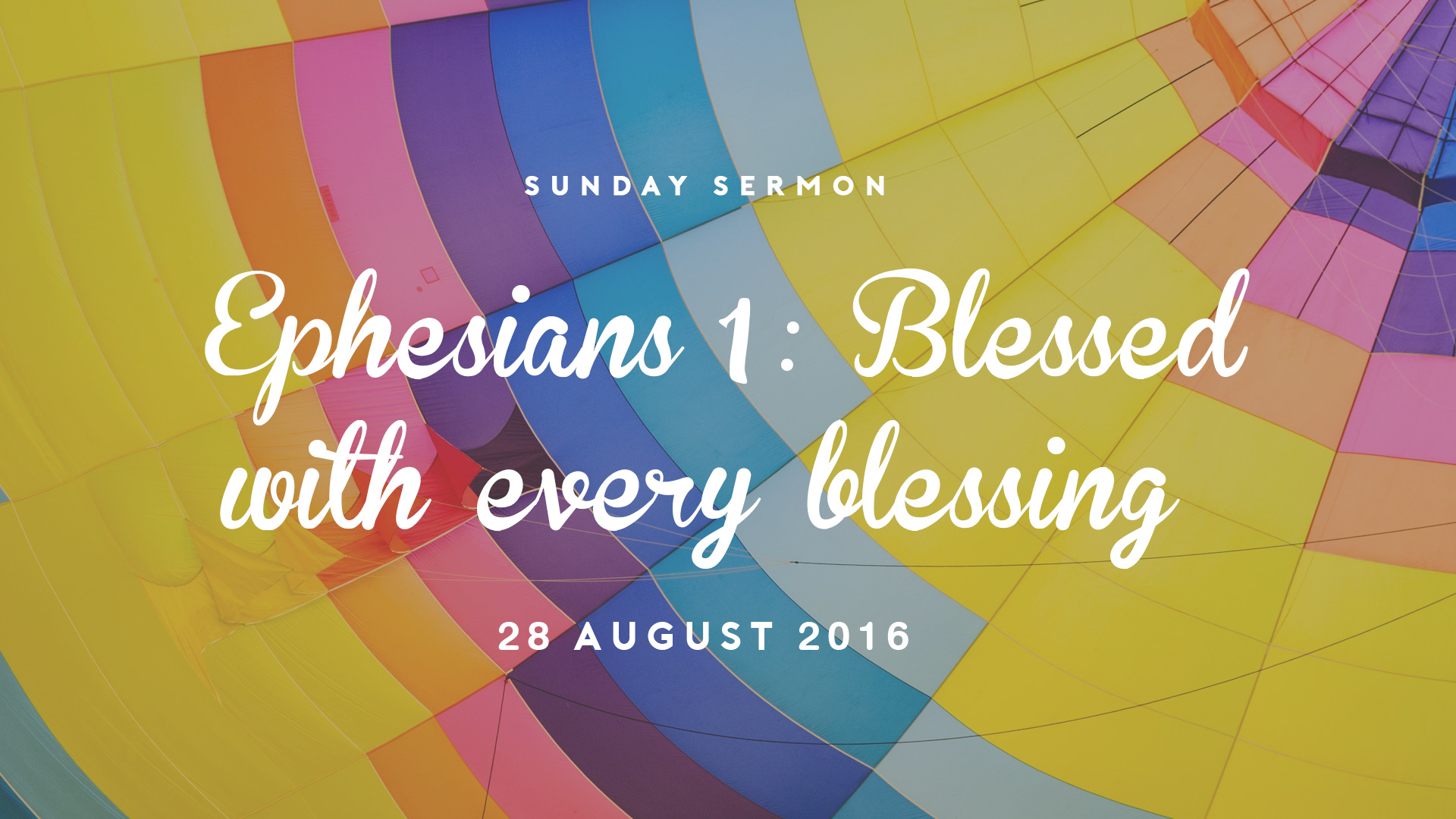 EPHESIANS
EPHESUS
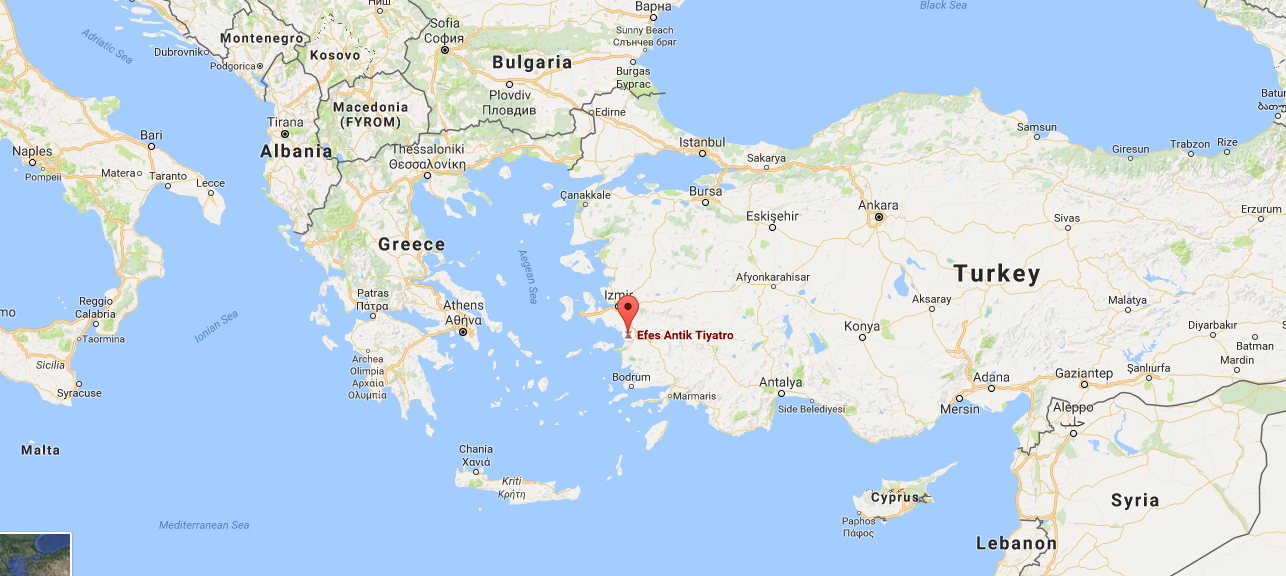 PAULS MINISTRY AT EPHESUS
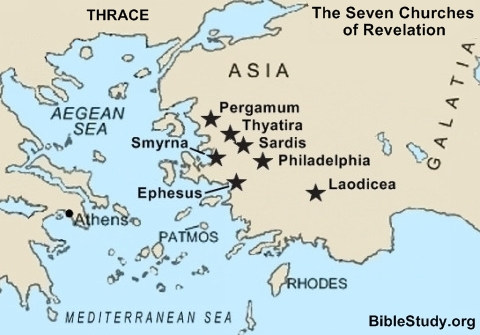 PAULS MINISTRY AT EPHESUS
Paul's third missionary journey 
(A.D. 53 - A.D. 58) 
Paul spent about 3 years in Ephesus
 
Acts 19:1-41, Acts 20:1
PAULS MINISTRY AT EPHESUS
Acts 20:17-38
Paul in  Roman imprisonment (A.D. 60 - A.D. 63)

Paul wrote Colossians, Philemon, Ephesians, Philippians (called the 'prison epistles').
Timothy appointed to pastor the church at Ephesus (A.D. 64).
Paul wrote 1 Timothy, most likely from Macedonia to encourage Timothy at Ephesus (A.D. 67).
Once Paul returned to Rome, he was imprisoned. Paul wrote his last epistle, 
2 Timothy (A.D. 68).

Revelation chapter 2
The Lord Jesus speaks to the church at Ephesus (A.D. 90)
EPHESIANS 1